Preceptorship: Learning Network
Awareness
This resource is designed to support preceptorship leads within organisations
Session outcomes:
Through this completing session, you will gain awareness of preceptorship.

By the end of this session, you will:
understand the local, regional and national context of preceptorship
be able to define preceptorship
understand preceptorship from different stakeholder perspectives
be familiar with the implications of the CapitalAHP preceptorship framework
have a vision of preceptorship in practice 
understand the organisational stages of readiness of preceptorship
Stages of Readiness
Readiness Framework - AADDE
There are 5 elements you'll need to consider in developing (or improving) your program.  
We will cover these in the next few modules to support your program delivery.
Activities...
State where your organisation currently sits within the stages of readiness

It may be helpful to: 
List out what you have done within this stage of readiness
List what else you need to do within this stage of readiness
Preceptorship: The Landscape
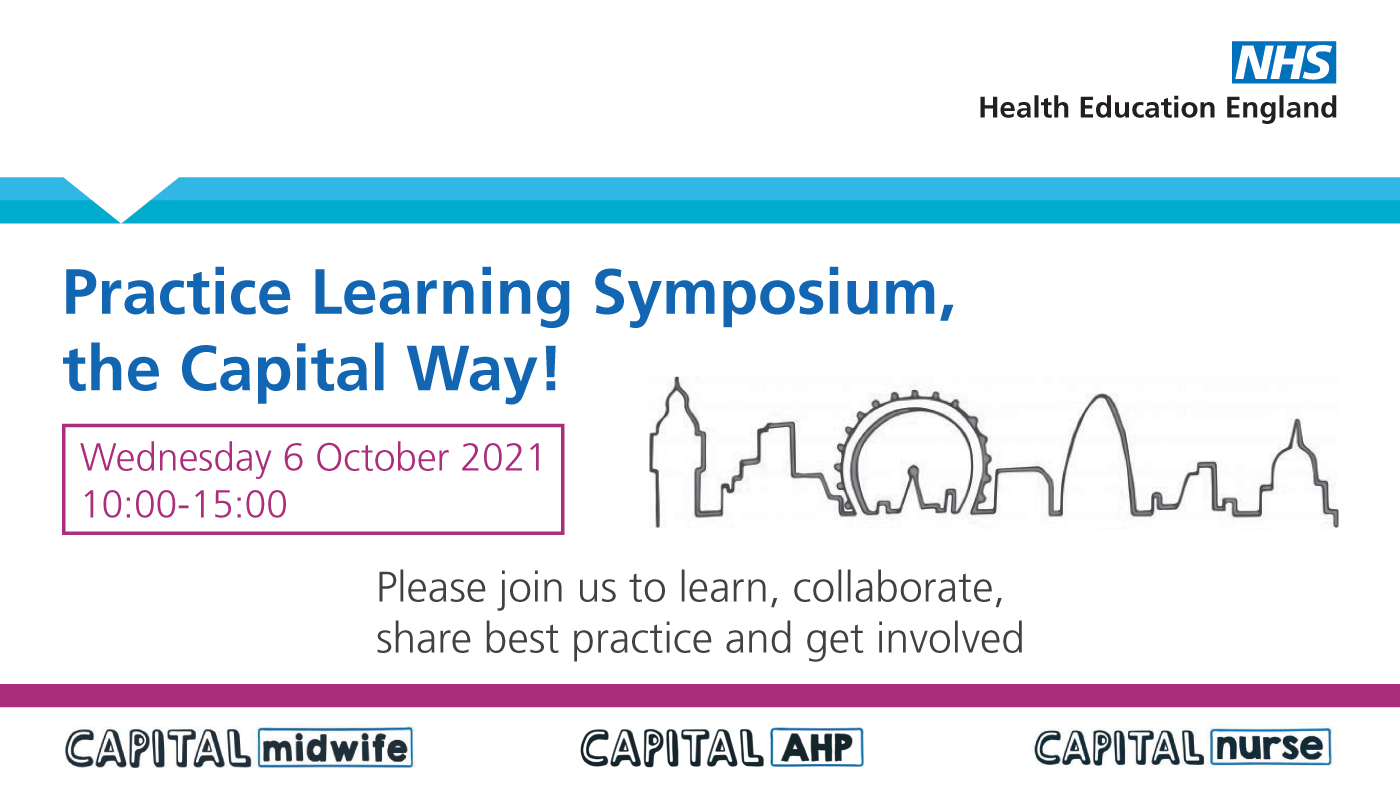 CapitalAHP Priorities:
Attract the future Allied Health Professions (AHPs) workforce, clarify and support routes into the AHP professions
Bridge the gap between education and employment
Support the development of our current AHPs to have the right skills, in the right places
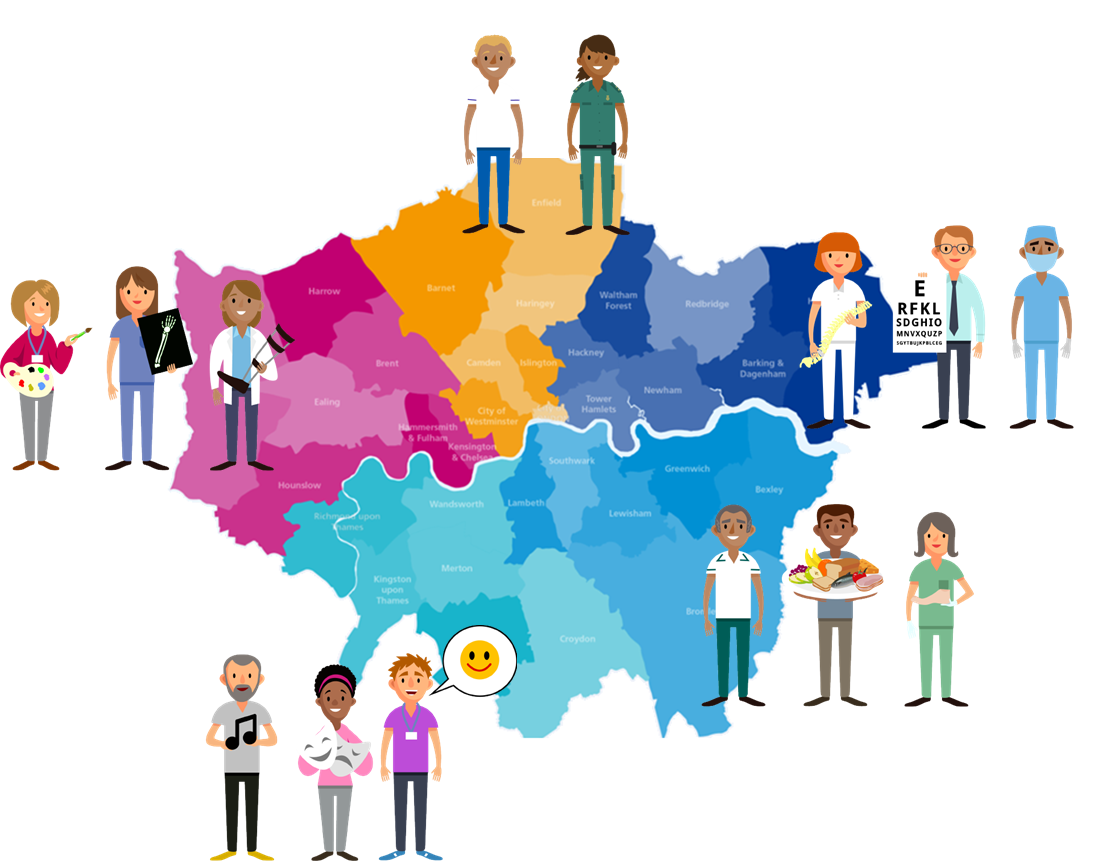 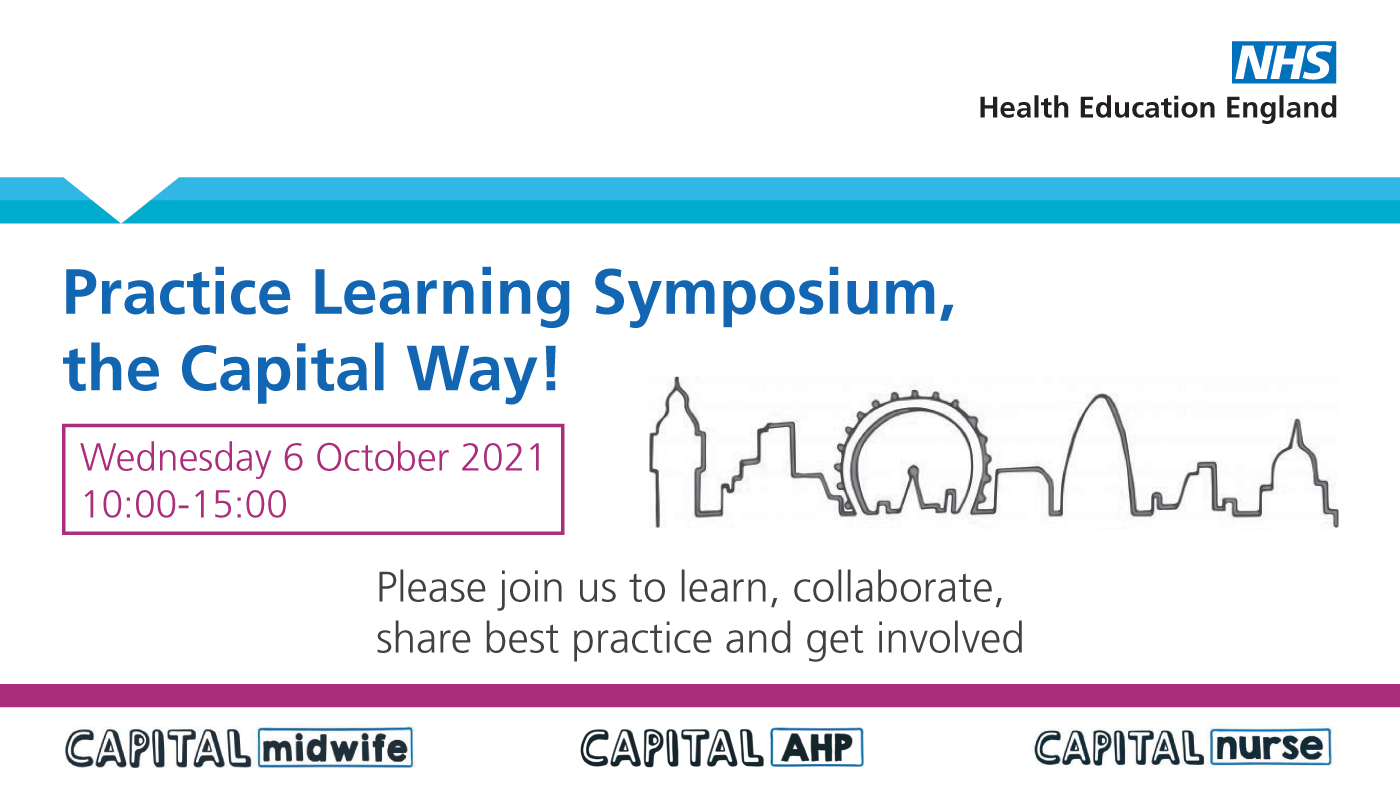 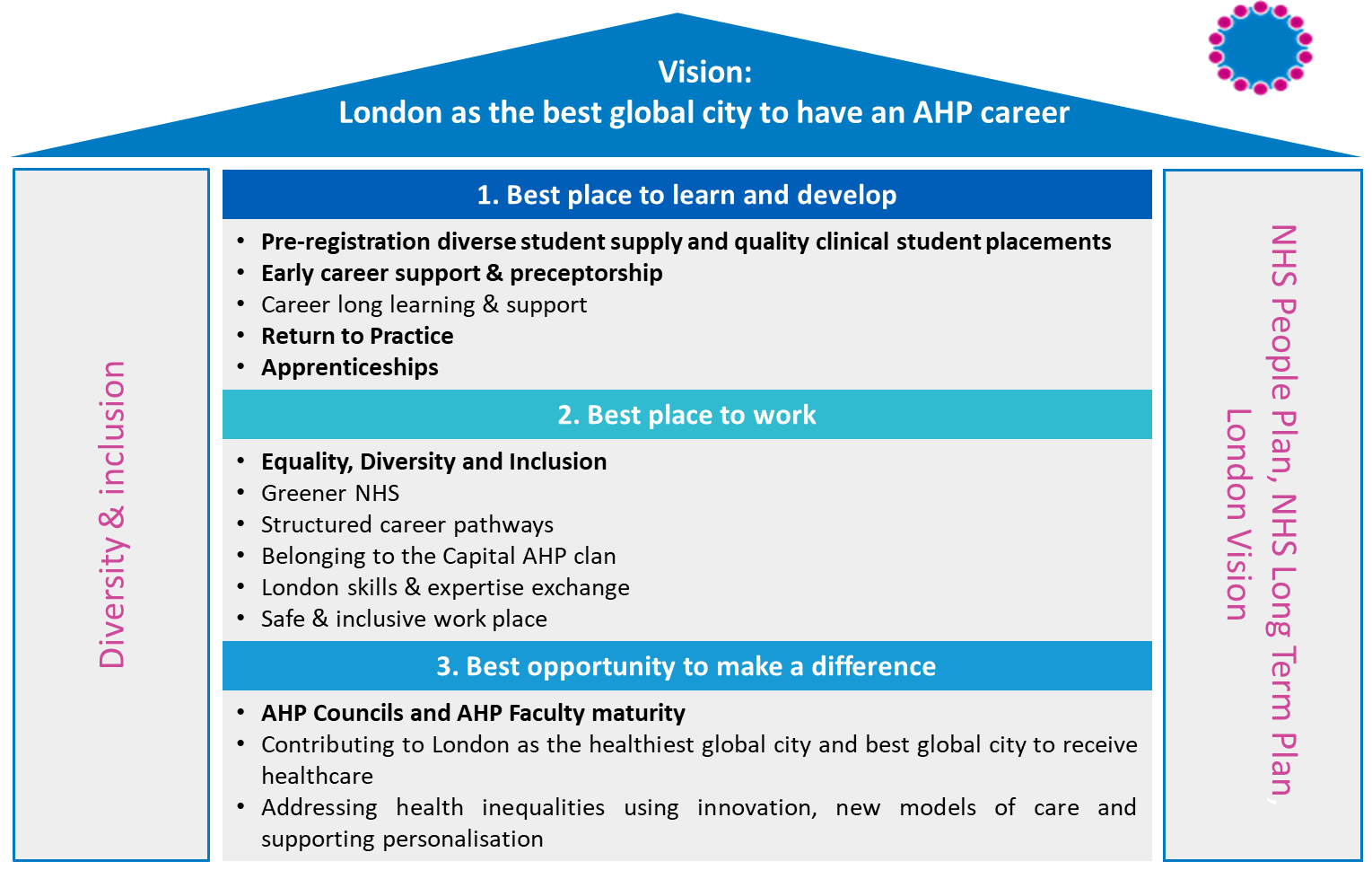 www.hee.nhs.uk/our-work/capitalahp
@LondonAHPs
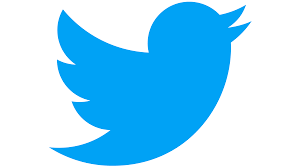 Activities...
Describe what attracts AHPs to working in London.

What are the unique opportunities that London Health Organisations offer new AHPs?

What are the challenges, unique to capital working, that AHPs encounter?

How does your organisation attract and develop your current newly registered AHPs?
Preceptorship: A definition
Preceptorship is "A period of structured transition for the newly registered practitioner (preceptee) during which they will be supported by a preceptor, to develop their confidence as an autonomous professional, refine skills, values and behaviours and to continue on their journey of lifelong learning." (Department of Health, 2010).

Preceptorship is a period of structured transition, supported by a preceptor, to: 
apply knowledge and skills   
develop and enhance competence and confidence as an autonomous professional 
create a foundation of lifelong learning
Preceptorship: Rationale
We recognise that the period following registration can be a challenging time for individuals.  Preceptorship offers newly registered staff support to develop confidence within the workplace. 

Organisations require support to develop quality programmes. The Health and Care Professions Council (HCPC) preceptorship principles, have been developed with NHS England to develop national overarching preceptorship principles.

Other staff may benefit from additional and structured support - the principles of preceptorship may be applied to healthcare professionals transitioning to a new setting, for example international recruits or those returning to practice.
We consulted pre-reg AHP students across the region, this is what we found...

Students felt both anxious and excited about entering the workplace, highlighting a need for support
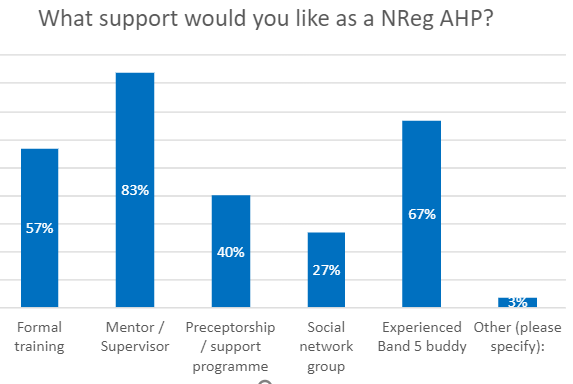 Activities...
Reflect on and describe how you found the transition from student to newly qualified AHP?

What do you know about your Band 5's experience of the transition into your workplace?

Describe what support is currently available in your organisation to develop newly registered staff?
The benefits of preceptorship to...
Preceptorship context:
Organisations
Regional
National
Department of Health (2010): Preceptorship Framework for Newly Registered Nurses, Midwives and AHPs.

Health Education England (2018) RePAIR: Reducing Pre-registration Attrition and Improving Retention Report - Recommendation 12:

"HCPs should review their preceptorship programmes, ideally in partnership with HEIs, to improve s of their newly qualified (NQ) staff and ensure the preceptors are appropriately trained."
Impact of Covid-19 on student experience and the AHP workforce 

Increased learners in learning environment due to placement expansion, apprenticeships and advanced practitioners.
National
Regional
CapitalNurse and CapitalMidwife Frameworks ensure that every NHS Trust in London has a nursing preceptorship programme. A quality mark supports organisations to achieve delivery of a quality programme. 

Cost of living in London and impact on wellbeing. Staff require more support. 

Wide variation in AHP preceptorship programme delivery in London.
Organisation Baseline Survey 2021:
Aim: To understand the current provision of preceptorship programmes for AHPs across the Capital
77%
Response Rate (30/36 trusts)
High variation in frequency of training days:
Response Rate (30/36 trusts)
67%
Individual
basis
No preceptorship offered (10 Trusts)
9/10 trusts planning to offer in future
12 sessions
2 per / mth
33%
6 sessions
None
Interested in a Preceptorship Community of Practice – including, learning network
100%
65 per cent programme duration of 12 months
Majority of programmes not co-designed with HEI and not accredited – similar to RePAIR findings in 2019
National HEE AHP Preceptorship team
Preceptorship: Our vision
Capital organisations will be supported to offer quality preceptorship programs to newly registered AHPs
Newly registered AHPs will see Capital NHS organisations as employers of excellence who support and invest in newly registered staff
CapitalAHP Framework
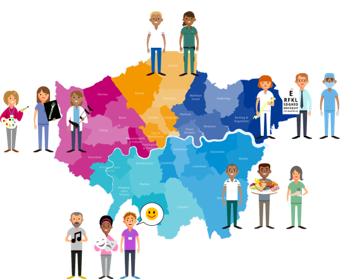 The framework includes standards / domains of learning 

The framework will be supported by:

CapitalAHP Preceptorship Toolkit – online resource

CapitalAHP Community of Practice
CapitalAHP standards to ensure organisations provide quality preceptorship programmes:
There are 4 key domains within the toolkit that explain the description of key skills, attitudes and behaviors aligned with the HCP standards and the CapitalNurse domains.
The toolkit is cross referenced against the Knowledge and Skills Framework (KSF) and profession specific documentation related to preceptorship.​
Preceptorship in practice
Here is an example of an AHP only program:
Barts Health NHS Trust case study

Here is an example of an AHP program with nursing colleague:
Whittington Health NHS case study
Preceptee feedback
It has been lovely to have 1 day a month away from clinical setting to actually focus on work-related areas and personal development.
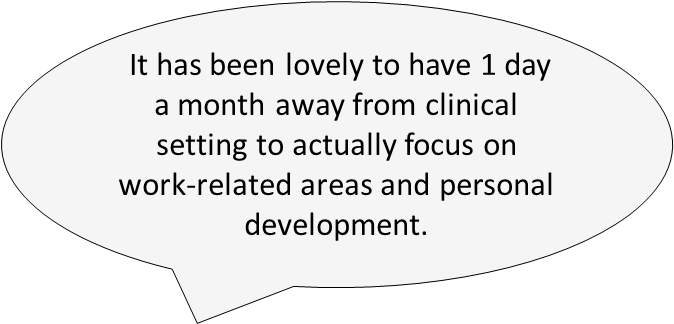 Provided a great platform to transition into the role of allied health professional, helped build knowledge and understanding the role…
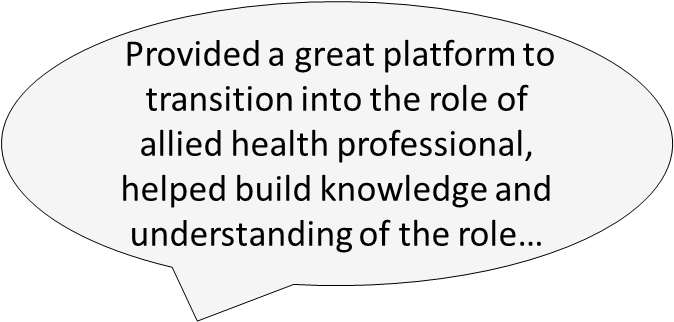 My Preceptor was amazing. She was always very helpful and full of information.
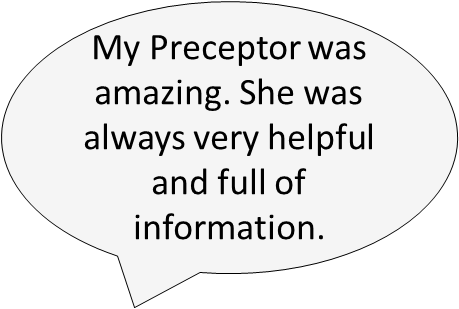 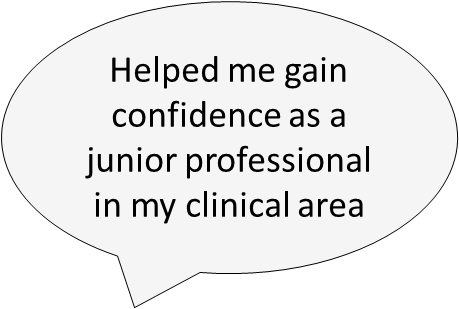 Helped me gain confidence as a junior professional in my clinical area
S
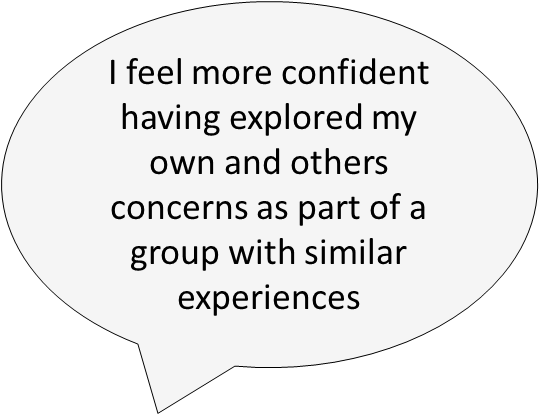 I feel more confident about raising concerns
I feel more confident having explored my own and others concerns as part of a group with similar experiences.
I feel more confident about raising concerns.
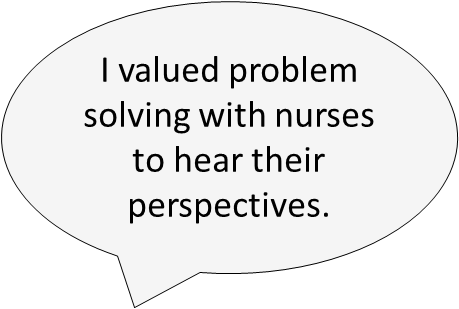 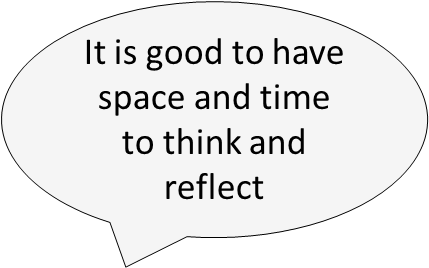 I valued problem solving with nurses to hear their perspectives.
It is good to have space and time to think and reflect.
S
Activities...
Who are your key stakeholders that need to be aware of preceptorship?

Do you know of any existing preceptorship programmes within your organisation? 
Who are they for?
How are they organised?
What impact have they had?


If you are currently leading on a program, revisiting the regional and national standards, is there anything you might do differently?
Case study one: Barking Havering and Redbridge University Trust Multi-Professional PreceptorshipJohn Bennett - AHP Education Lead
Overview of programme
Multi-Professional Programme of AHPs, Nurses, Nursing Associates and Midwives
12-month programme split into 2 modules 
Optional academic credits at level 6 and 7
Achieved kitemarks from CapitalNurse and CapitalMidwife
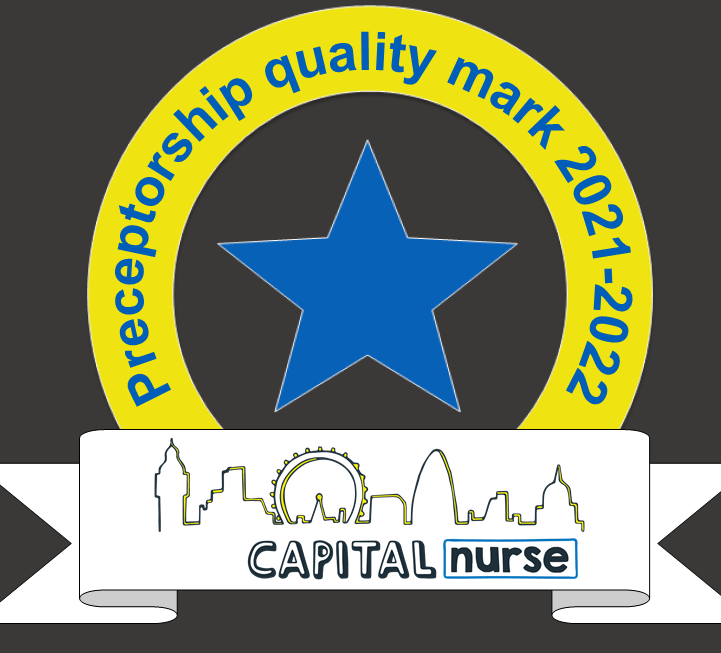 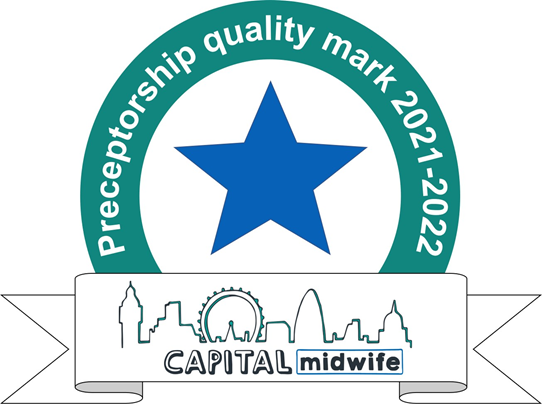 Content
Module 1 – Personal Effectiveness (Mapped to HEE career framework)
Clinical Practice
Communication
Personal Development
Quality and Safety
Teamwork
Professional Development
Module 2 – Leading for Quality Improvement
Leadership
Research and Evidence
Facilitation of Learning
Quality Improvement (QI)
Resources
Handbook, portfolio and module guides
Programme is supported by a Preceptorship team
Module two supported by QI team
Each Preceptee is supported through the programme by a departmental Preceptor (Initial Preceptor training provided)
Electronic supervision log
Overcoming challenges
Challenge of integrating 7 additional professional groups into programme
Evolving multi-professional programme but recognising specific needs
Concept of Preceptorship
Further challenge of Speech and Language Therapy (SLT) incorporation
Investigating SLT entry into module 2
Impact of programme
AHP cohort launched in July 2021 – initial subjective feedback good
First Nursing and Midwifery cohort reaching end of programme currently
Impact measured through Integrated Evaluation Framework
Aims of improved staff retention, staff wellbeing and patient care, safety and experience
Future
Planning for ‘Beyond Preceptorship’ (year 2 programme)
Implement in-house ‘Supporting Professional Development’ level 7 accredited module (CPD for Preceptors)
Case study two: St Georges University Hospitals NHS Foundation Trust - AHP PreceptorshipLouise McGregor - Professional Lead Physiotherapy
Overview of Programme
Preceptorship for new graduates
Physiotherapy and Occupational Therapy (PT/OT) programme established (under review due to new standards)
Scoping of preceptorship for radiography, speech and language therapy and dietetics with the Professional Leads completed
Overview of Programme
Length/structure of programme PT/OT
Preceptor/preceptee meeting within 4 weeks of employment
Identification of learning needs to meet the preceptorship outline based on KSF 8 dimensions 
Range of learning opportunities including clinical supervision, In Service Training, simulation training, self-directed learning
Exploring attendance at Trust Nursing “Mental Health and Parity of Esteem” study day
Overview of Programme
Length/structure of programme PT/OT
Regular meetings with preceptor/preceptee plus 6 month and 12 month review meeting
Preceptee collects range of evidence to demonstrate competence in KSF dimensions (building into Continuing Professional Development portfolio)
12 month programme in total
Return to Practice
AHP framework for Return to Practice completed - collaboration with SWL (South West London) faculty
Actively recruiting our first Return To Practice OT 
Planning on advertising and promoting Return to Practice (RTP) SWL recruitment hub Feb 2023
Overcoming Challenges
Measuring impact
Range of measures identified but not consistently reported 
Raising the profile of preceptorship 
Updating preceptorship paperwork in line with new standards and HEE domains- in collaboration with SWL Faculty
Balancing preceptorship objectives with rotation objectives and competencies- requires time and commitment 
Ensuring that staff are supported in their role as a preceptor- training for new preceptors
Impact of Programme
Staff retention
Sickness levels
Preceptorship programme satisfies regulatory bodies
Staff feedback- preceptees and preceptors
Activity...
What might you take from these case studies that you could implement in your organisation?
Further support
There is wider support available at capitalAHP:

AHPLondon@hee.nhs.uk

Or our Capital AHP Preceptorship website.
Session review:
Through completing this session, you will have gained awareness of preceptorship and have had the opportunity to:

understand the local, regional and national context of preceptorship
be able to define preceptorship
understand preceptorship from different stakeholder perspectives
be familiar with the implications of the CapitalAHP preceptorship framework
have a vision of preceptorship in practice 
understand the organisational stages of readiness of preceptorship